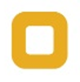 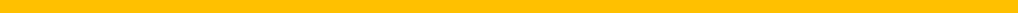 Seda Presentation 
EC  Tooling  Initiative 

	Date: 14   April  2020
	Zoom  Meeting

Andile  Yengeni
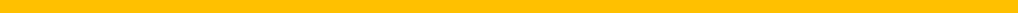 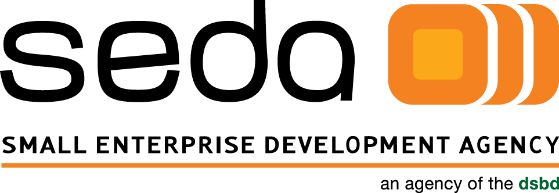 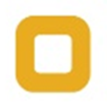 Topics to be discussed
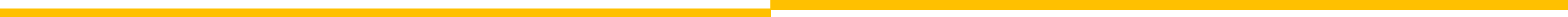 Background to Seda

Covid-19 Challenges 

Seda  (DSBD)  responses 

Going forward
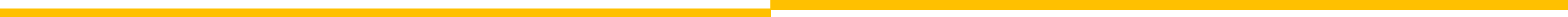 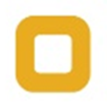 Background to Seda
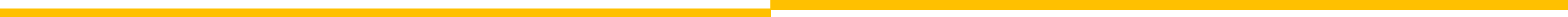 Department of Small Business Development (DSBD, born 2014) is the principal body of Seda

Seda is a non-financial business development services agency of DSBD – born 2004  

Seda’s sister agency dealing with financial services is sefa

National Office;  9 Provincial offices;   53 Branches;   75 Bus & tech Incubators

 Pre-intervention diagnostic assessments

Use of service providers and intervention delivery management

Programmes run via National Office including by STP
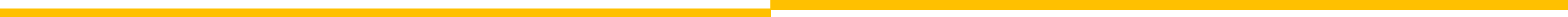 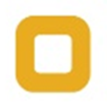 Covid-19 Challenges
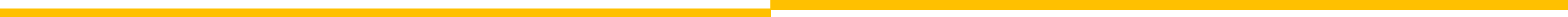 The need to for social distancing  to prevent infections

Face-to-face interfaces limitations

Information dissemination and diagnostic assessments limitations

Small enterprises no access to markets - lockdown

Small enterprises no access to usual support or via usual access points

Access to innovative solution
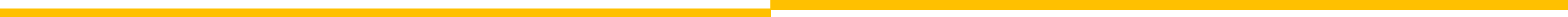 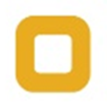 Seda  (DSBD) Responses
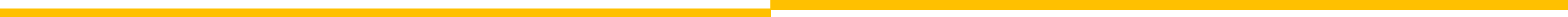 DSBD and both agencies declared essential services

Both agencies pulled to play coordinated role is small enterprise support

Number of support  / relief programmes packaged for SEs

Informal business support being finalized

Seda and sefa staff available to support SEs – remotely

Non-financial services – primarily SARS compliance/Accounting/Mgmg Acc / Cash flow

Access to markets – especially government tenders and export opportunities
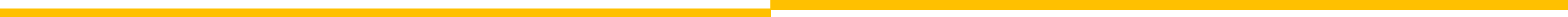 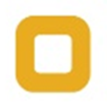 DSBD Responses
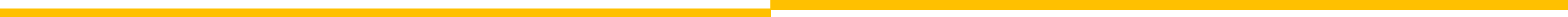 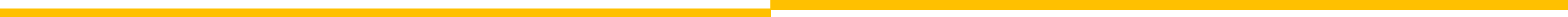 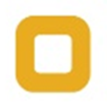 DSBD responses (Qualifying Criteria)
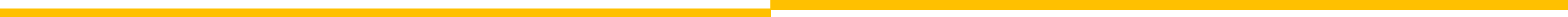 DEBT RELIEF QUALIFYING CRITERIA
CIPC registered by 28 February 2020; 	100% owned by South African Citizens; 
Employees must be 70% South Africans; 	Priority to Women, Youth and People with Disabilities owned; 
Registered & compliant to SARS and UIF; 	Business Profile;
Registration on the National SMME Database – https://smmesa.gov.za 
Proof - negatively affected by COVID-19 pandemic;  Company Statutory Documents; 
FICA documents (e.g. Municipal accounts, letter from traditional authority); 
Certified ID Copies of Directors; 3 months Bank Statements; 
Latest AFS or Latest Management Accounts < 3 months old - where applicable; 
6 months Cash Flow Projections – where applicable with detailed breakdown on application of funds including salaries, rent, et cetera 
Copy of Lease Agreement or Proof ownership if applying for rental relief;
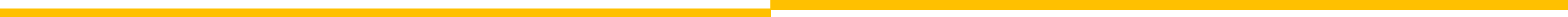 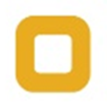 Going Forward
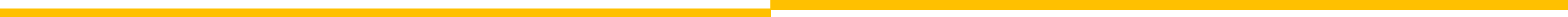 Life will never go back to the past – technology exploitation

Readiness to serve SE sector being redefined

Informal Business support being finalized

Register of informal businesses – survivalists hardest hit

Sectoral interventions
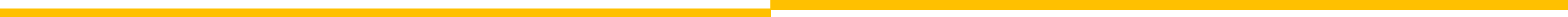 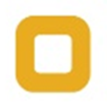 Q & A
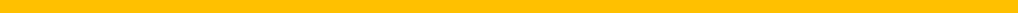 THANK YOU
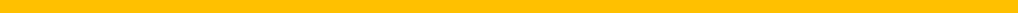